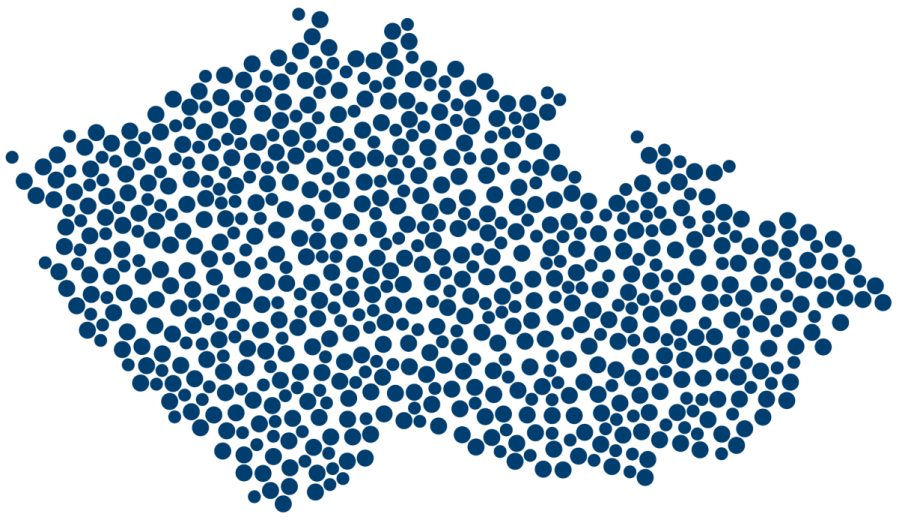 Strategy of the CzechTourism Agency and Czech Republic Destination for 2021–2025
Contents
Introduction to Creation of the Strategy for 2021–2025		slides 3-6
Analytical Section					slides 7-14
Pillars of Tourism in the CR				slides 15-19
CzechTourism Strategy for 2021–2025			slides 20-28
CZECH REPUBLIC Destination Strategy for 2021–2025		slides 29-37
Funding						slide 38		
Time Schedule					slide 39
List of Abbreviations					slide 40
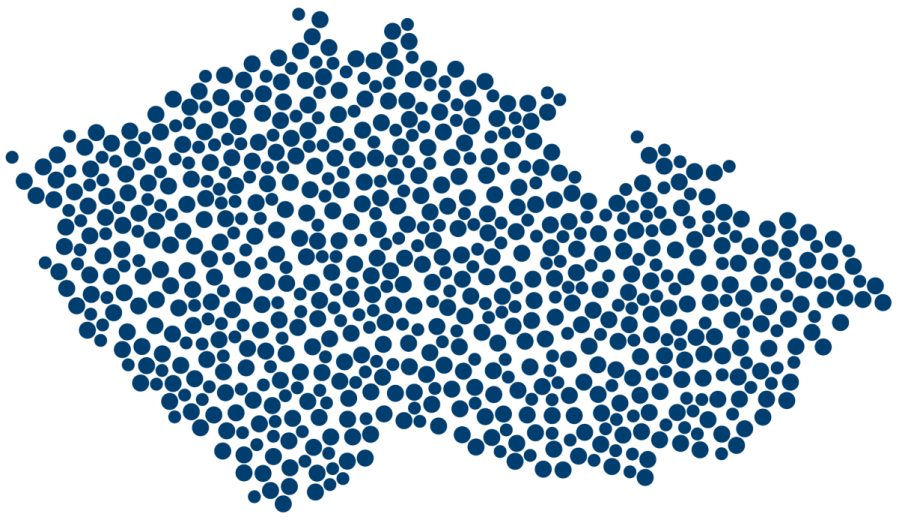 WE ARE CREATING THE IMAGE OF CZECHIA
Introduction to Creation of the Strategy for 2021–2025
Structure of the Strategy for 2021–2025
The goal of CzechTourism is to ensure promotion of the Czech Republic and systematically develop activities leading to creating the image of the Czech Republic as a tourist destination both abroad and on the domestic market. With its activities, the agency should contributeto overall development of tourism, in collaboration with representatives of state and local administration, organizations of destination managements, industry associations and business and academic sectors. 
This Strategy of the CzechTourism Agency and Czech Republic destination for the period 2021 - 2025 was created in accordance with the above goals by CzechTourism and in collaboration with representatives of the agency’s main partners. 
Before creating the Strategy, the Tourism Marketing Concept for 2013–2020 was carefully evaluated. Since the definition of goals in the Concept was rather unclear, namely the goals for CzechTourism (that can be directly influenced by activities of CzechTourism) and for the Czech Republic. destination (that can be only indirectly influenced by activities of CzechTourism), the Strategy for 2021–2025 was divided into two sections – corporate and destination sections. This will enable setting the measurable goals, their ongoing control and evaluation.
Corporate and destination goals are focused on fulfilling the vision of effective management of tourism in the Czech Republic and following the principles of sustainable tourism in the destination.
Procedure used for preparation of the Strategy for 2021–2025
Participants: representatives of regions, state organizations, entrepreneurs, professional associations, destination management organizations, transport operators, etc.
Goal: Presentation of the Strategy for 2021–2025 to the professional public
Participants: MRD CR, representatives of regions, state organizations, entrepreneurs, professional associations, destination management organizations, transport operators, etc.
Goal: presentation of basic principles of the Strategy and getting the feedback
Output: comments on the strategy from stakeholders
Participants: members of the CzechTourism Strategic Board
Goal: approval of the final version
﻿Output: Strategy of CzechTourism and the Czech Republic destination for 2021–2025
Participants: CzechTourism representatives, consultant Ingrid Sieder (experience gained for example at the Austrian National Tourist Office), consultant Doug Lansky (sustainable tourism expert)
Goal: to check the initial ideas, compare them with trends in other European NTO and world destinations
Output: definition of activities for maintaining, strengthening, or cancellation (reduction); setting the direction of the Strategy
Participants: CzT management (directors and managers)
Goal: defining the portfolio of services provided by CzT
﻿Output: definitions of priority services and markets, basic principles of the Strategy
Implementation of the Strategy for 2021–2025
Marketing Plan 
for 2 years
Action Plan 
for a year
Strategy for 
2021-2025
Time schedule for implementation of marketing campaigns
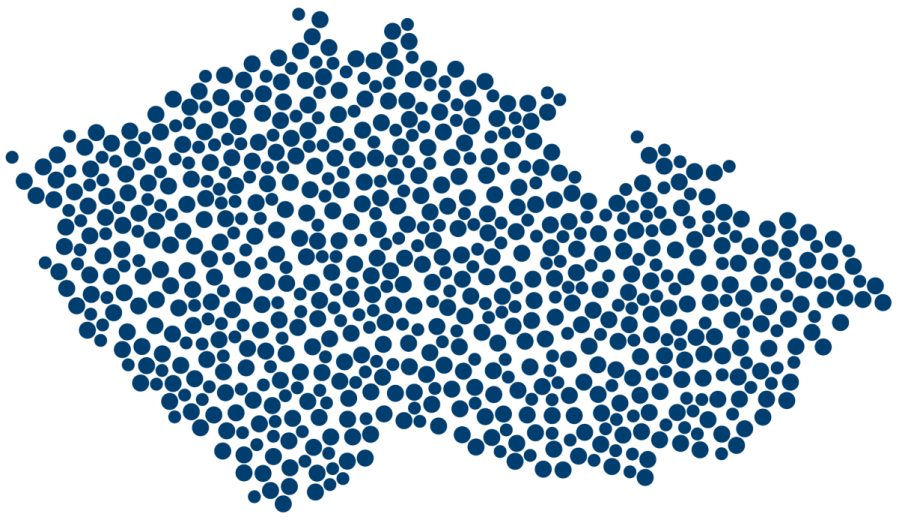 WE ARE CREATING THE IMAGE OF CZECHIA
Analytical section
Development of tourism in 2012 - 2019
In the period 2012–2019, inbound tourism in CR was continually growing. Arrivals of foreign tourists to CAE increased from 7.7 to 10.9 million, i.e. by more than 40% for the entire reference period.
 
Revenues from inbound tourism went up by 20 billion Czech crowns in the balance of payments from 2010 to 2018. 

The dynamics of tourism economic performance growth were comparable with other economic sectors, and the share of tourism in GDP fluctuated steadily slightly below three percent. In 2019 tourism, including multiplication effects (related sectors, such as transport operators, laundry services, food companies, etc.), reached 6.5% of GDP and employed over 400 thousand people. 

The number of employed people and share of tourism in the total employment grew more significantly from 2014, which resulted from a significant increase of internal tourism consumption. In 2017 the internal tourism consumption reached CZK 293 billion, which was by almost a quarter more than in 2013.

In recent years the phenomenon of overtourism started to occur, i.e. overcrowding from an excess of tourists in some locations and destinations, leading to a radical change in the way of thinking about the management and marketing of destinations.
Source: CSO
[Speaker Notes: Legend:
Příjezdový cestovní ruch ČR - 2012-2019 Inbound tourism CR, 2012-2019
Příjezdy - Arrivals
Přenocování - Overnight stays
Zdroj: ČSÚ - Source: CSO]
In terms of the foreign demand structure in the reference period, Germany retained the dominant position, which was a source of approximately 20% of arrivals of foreign tourists in the long term. 

In the portfolio of other markets, however, certain structural changes took place.

The lower importance of Russia can be regarded as key, whose share in arrivals did not reach the pre-crisis value even five years after the “Crimea crisis”. 

This development mainly resulted from the dynamic development of demand on Asian markets, but also from economic recovery in neighbouring countries and on some traditional European markets.
Source: CSO
[Speaker Notes: Legend:
Vývoj struktury příjezdového cestovního ruchu – TOP 10 zdrojových zemí (2019) - Development of inbound tourism structure – TOP 10 source countries (2019)
Německo - Germany
Slovensko - Slovakia
Polsko - Poland
Čína - China
USA - USA
Rusko - Russia
Velká Británie - Great Britain
Itálie - Italy
Jižní Korea - South Korea
Francie - France
Zdroj: ČSÚ - Source: CSO]
Competitiveness of the CR in tourism
The Anholt – Ipsos Nation Brands Index
Travel & Tourism Competitiveness Index
The NBI monitors the image of total 50 countries of the world in terms of tourism, as well as many other indicators.
In 2019 the Czech Republic was ranked 36th of 50 monitored countries.
The tourism index is then divided into the assessment of a particular country in terms of: abundance of natural monuments, abundance of historical buildings and urban monuments / vibrant city. Based on this classification, the CR is strongest in abundance of historical monuments.
If compared with the main competitors, Germany is ranked 10th, Austria is ranked 18th, Poland is ranked 34th, and Hungary is ranked 35th. 
With the 36th place, the CR is ranked as being the worst among competitors in terms of its image in tourism.
According to TTCI, in 2018 the Czech Republic was ranked 38th of 140 countries. 
If compared with the relevant competitive destinations, the CR was ranked third after Germany and Austria. 
There are significant differences between these developed west economies (ranked 3rd and 11th in the list) and the group of post-communist countries (Poland ranked 42nd, Hungary ranked 48th).
Source: NBI
Source: UNWTO, WTTC
Tourism intensity in the CR
The tourism intensity is the ratio of nights spent by tourists relative to the total number of residents of the location. The higher the indicator is, the more tourists staying overnight per resident are in the location. The growing index may be caused by a higher number of tourists staying overnight, or the lower number of residents, or a combination of both of them. 
In terms of the regional division, the Karlovy Vary Region reached the highest intensity (18.32). This means that there are over 18 nights spent by tourists per resident. The index of the Capital City of Prague is lower by nearly 4 points (14.05), and is followed by the Hradec Králové Region (8.12), Liberec Region (7.16), and South Bohemian Region (6.96).
From the perspective of the CR, we should endeavour to achieve a slowly growing index, where individual locations need to be monitored, to support development in places where the index is low while the potential of tourism development is high. And on the contrary, we should monitor and ideally prevent the break even point in crowded locations.
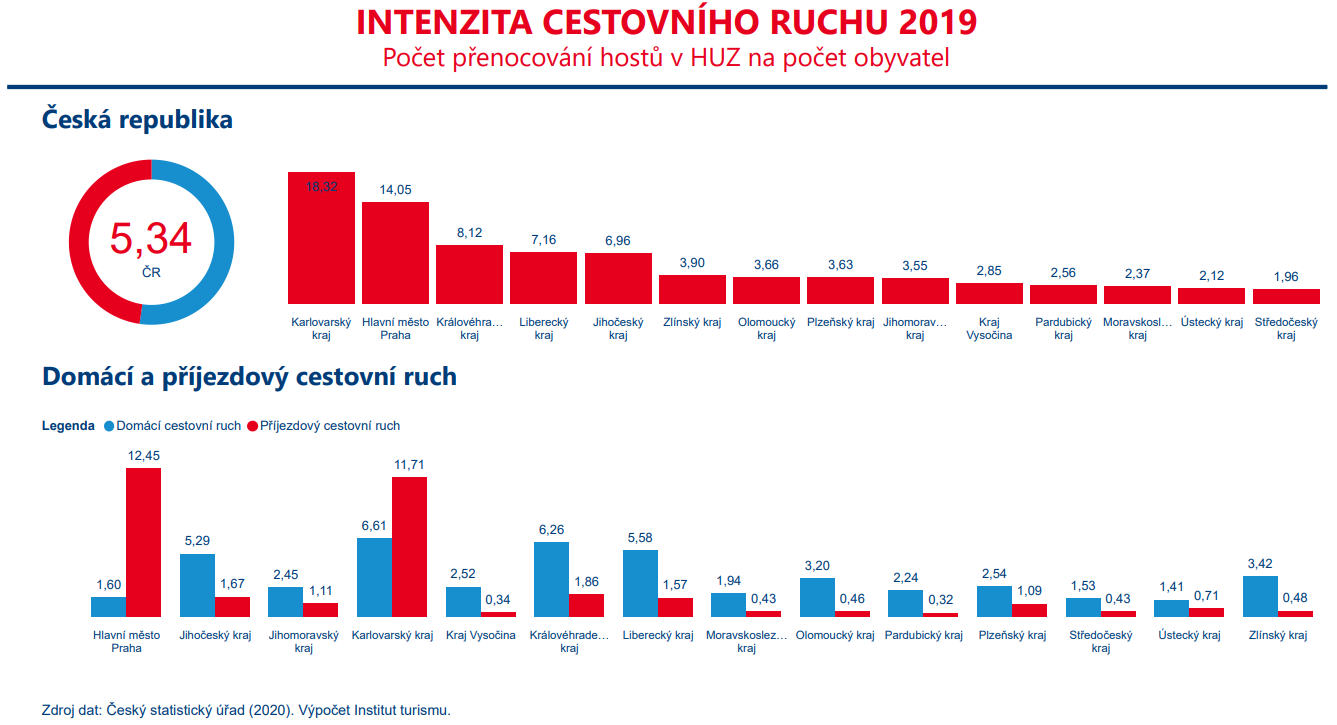 When compared with EU countries, the CR was ranked 20th, i.e. slightly below the average of EU countries (average: 6.1).
The highest intensity was reached in Island (26), which was achieved in this particular case thanks to a low number of residents.
Malta was ranked second (20.8), Croatia was ranked third (20.7), and Cyprus was ranked fourth (19.6). 
They are followed by Austria, with a significantly lower value (13.8), Greece (10.3), and Spain (10.1). 
We achieved the highest intensity of V4 countries (Hungary 3.2; Slovakia 2.7, and Poland 2.2).
[Speaker Notes: Legend:Česká republika - Czech Republic
ČR - CR
Karlovarský kraj - Karlovy Vary Region
Hlavní město Praha - Capital City of Prague
Královéhradecký kraj - Hradec Králové Region
Liberecký kraj - Liberec Region
Jihočeský kraj - South Bohemian Region
Zlínský kraj - Zlín Region
Olomoucký kraj - Olomouc Region
Plzeňský kraj - Plzeň Region
Jihomoravský kraj - South Moravian Region
Kraj Vysočina - Vysočina Region
Pardubický kraj - Pardubice Region
Moravskoslezský kraj - Moravian-Silesian Region
Ústecký kraj - Ústí nad Labem Region
Středočeský kraj - Central Bohemian Region
Domácký a příjezdový cestovní ruch - Domestic and inbound tourism
Legenda - Legend
Domácí cestovní ruch - Domestic tourism
Příjezdový cestovní ruch - Inbound tourism
Zdroj: Český statistický úřad (2020) - Source: Czech Statistical Office (2020)
Výpočet Institutu turismu - Calculation by the Tourism Institute]
Current development in 2020 – impact of the Covid-19 pandemic
Foreign guests in CAE, 01 – 06/2020
In 2020 there has been a notable decline in tourism all over the world as a consequence of the Covid-19 pandemic
In the 1st half of 2020, tourism in the CR fell by nearly 60% in terms of the number of guests in CAE, both of domestic and foreign tourists
In the summer season, inbound tourism continued decreasing dramatically. In the summer, the number of foreign guests staying at hotels dropped by 70% year-over-year (data for hotels in July and August), foreign tourists arrived mainly from neighbouring markets and the Netherlands.
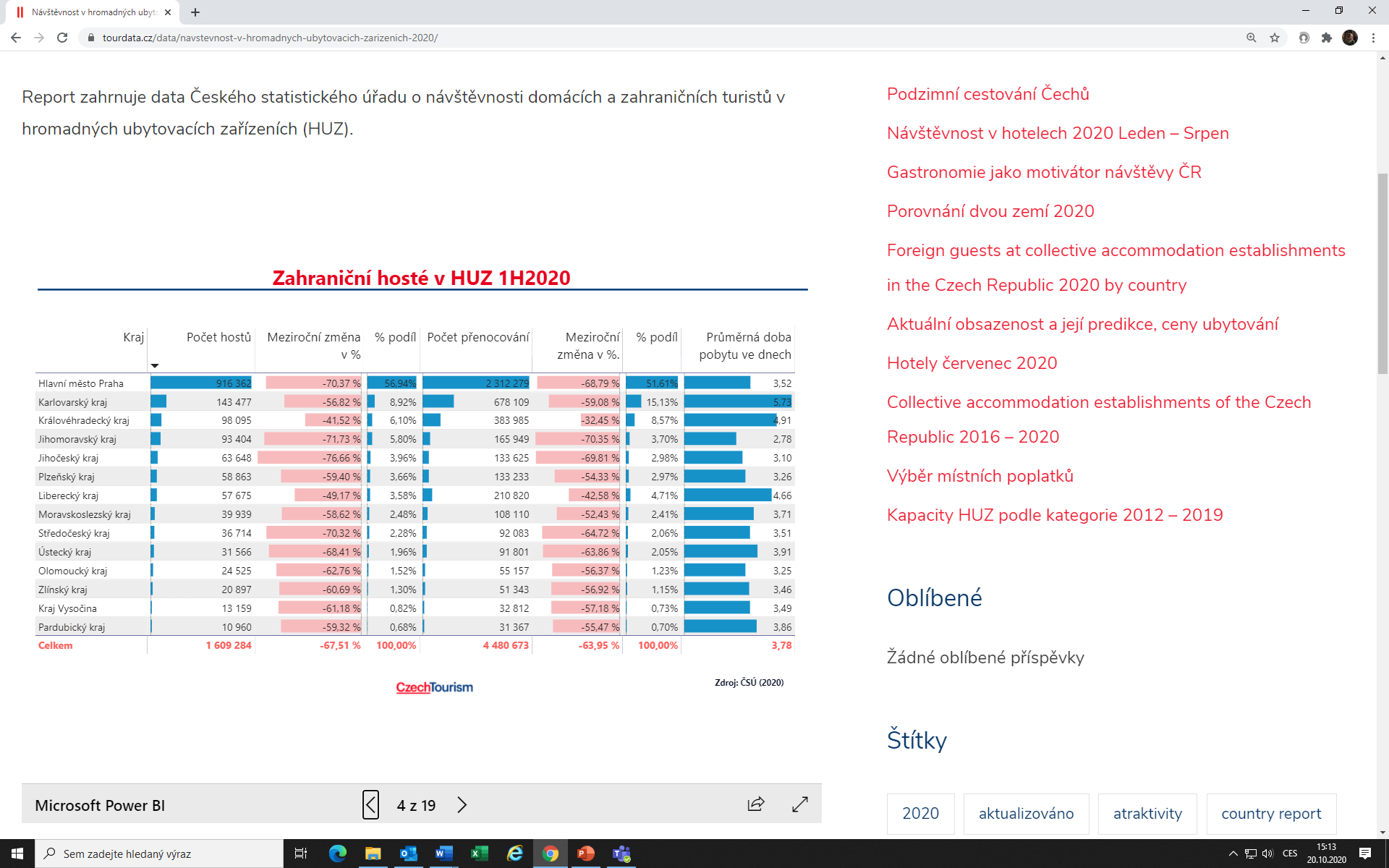 Domestic guests in CAE, 01 – 06/2020
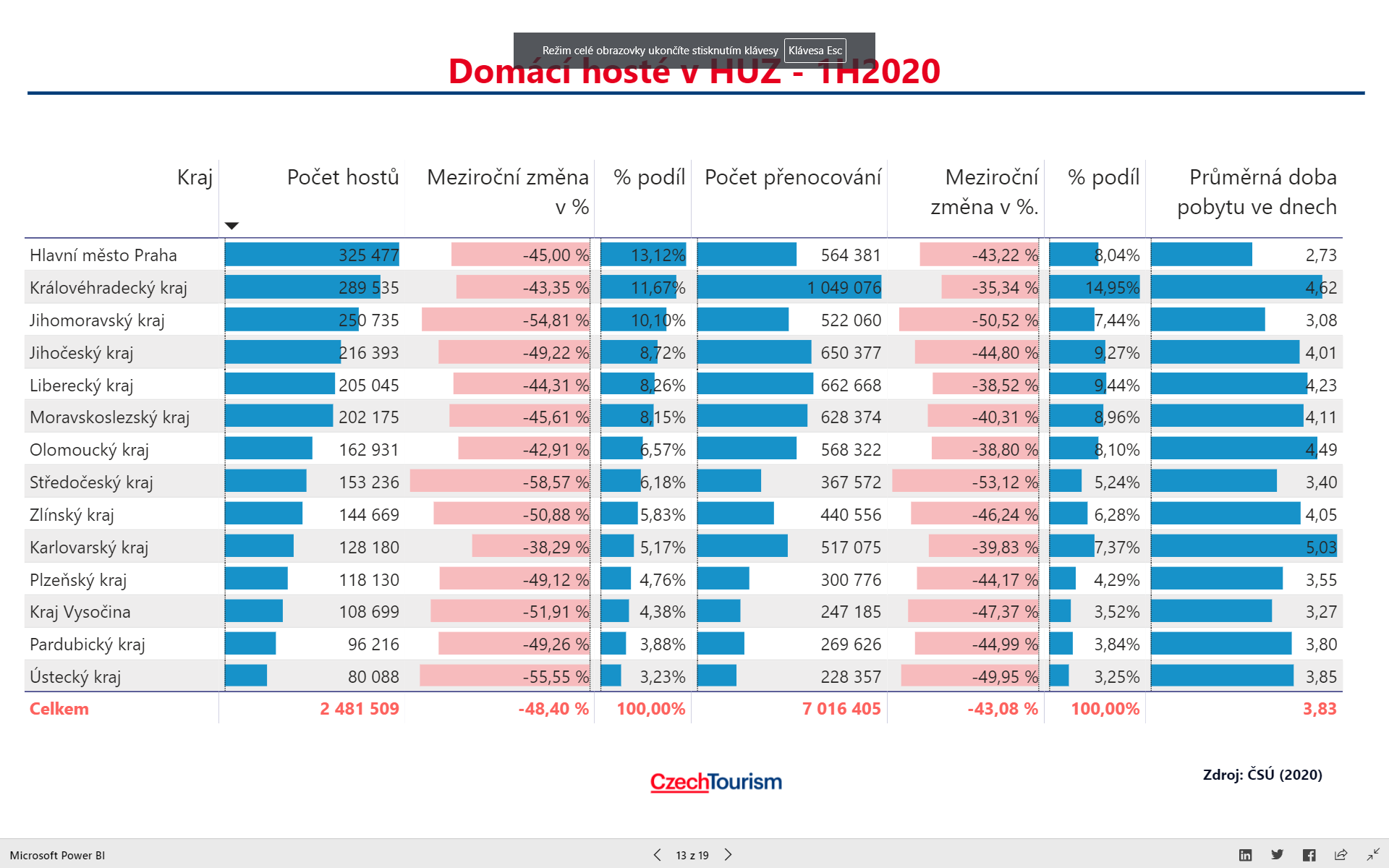 Source: CSO
In the summer, domestic tourism in the CR slightly went up, the number of domestic guests increased by nearly 200 thousand year-over-year, but the increase was apparent in selected locations only. The increase of domestic guests and their number, however, could not substitute the foreign clientele, the decline will also affect the total revenues from tourism.
The most affected regions are the ones traditionally dependent on foreign clientele – Prague and the Karlovy Vary Region, but also big cities in other regions, which suffered a dramatic decline in the MICE clientele segment.
According to the global prediction, tourism should gradually start returning to the levels before the Covid-19 pandemic in 2023
[Speaker Notes: Legend:Domácí hosté v HUZ, 01 – 06/2020 - Domestic Guests in CAE, 01 – 03 2020
Kraj - Region
Počet hostů - Number of guests
Meziroční změna v % - Year-over-year change in %
Hlavní město Praha-  Capital City of Prague
Královéhradecký kraj - Hradec Králové Region
Jihomoravský kraj - South Moravian Region
Jihočeský kraj - South Bohemian Region
Liberecký kraj - Liberec Region
Moravskoslezský kraj - Moravian-Silesian Region
Olomoucký kraj - Olomouc Region
Středočeský kraj - Central Bohemian Region
Zlínský kraj - Zlín Region
Karlovarský kraj - Karlovy Vary Region
Plzeňský kraj- Plzeň Region
Kraj Vysočina - Vysočina Region
Pardubický kraj - Pardubice Region
Ústecký kraj - Ústí nad Labem Region
Celkem - Total

Zahraniční hosté v HUZ, 01 – 06/2020 - Foreign guests in CAE, 01 – 06/2020
Hlavní město Praha - Capital City of Prague
Karlovarský kraj - Karlovy Vary Region
Královéhradecký kraj - Hradec Králové Region
Jihomoravský kraj - South Moravian Region
Jihočeský kraj - South Bohemian Region
Plzeňský kraj - Plzeň Region
Liberecký kraj - Liberec Region
Moravskoslezský kraj - Moravian-Silesian Region
Středočeský kraj - Central Bohemian Region
Ústecký kraj - Ústí nad Labem Region
Olomoucký kraj - Olomouc Region
Zlínský kraj - Zlín Region
Kraj Vysočina - Vysočina Region
Pardubický kraj - Pardubice Region
Celkem - Total
Zdroj: ČSÚ - Source: CSO]
Impacts of the Covid-19 pandemic – decline of CZ tourism consumption
Consumption in 2019300 billion CZK
tourists from abroad 124 billion CZK
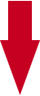 other tourism (business trips, day trips, transit)86 billion CZK
tourist domestic90 billing CZK
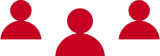 In 2020 tourism is expected to fall by more than 50%!
Up to 200 thousand people without work in related industries.
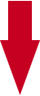 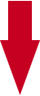 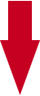 -23 %
-74 %
-56 %
Prediction for 2020139 billion CZK
tourist domestic67 billion CZK
tourist domestic69 billion CZK
tourists from abroad32 billion CZK
other tourism (business trips, day trips, transit)38 billion CZK
Source: Economic Impact
Management summary – defining the main problems and challenges
Stabilization of the sector after the decline caused by the Covid-19 pandemic
Creation of strategies for development of sustainable forms of tourism in the CR, and development of main products taking into account the specific features of target groups
Balancing of the unbalanced tourism dispersal in the Czech Republic 
Strengthening of the regions with unused tourism potential, better dispersal of incoming visitors and use of existing capacities
Promotion of the Czech Republic brand in relation to competitors
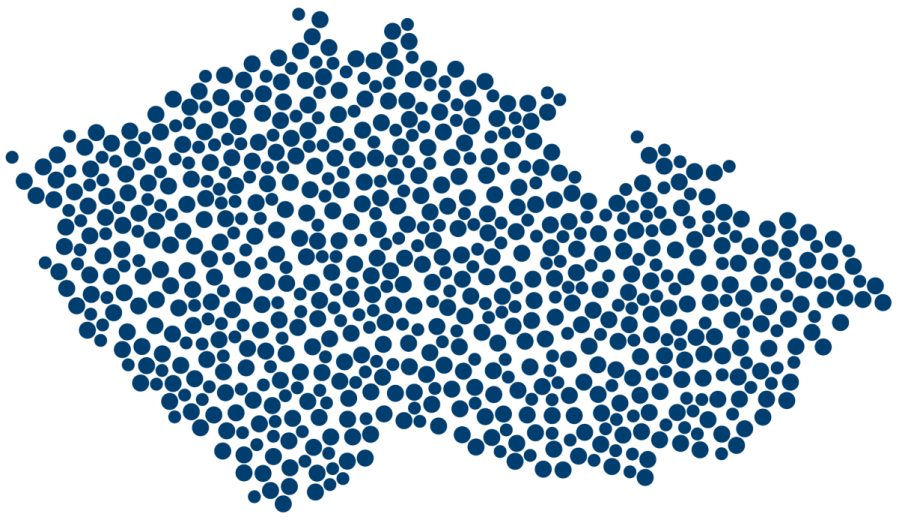 WE ARE CREATING THE IMAGE OF CZECHIA
Pillars of Tourism in the CR
Pillars of Tourism in the CR – Product Lines
Cultural tourism
an essential role for strengthening the Czech Republic brand, strong potential for attracting tourists to regions, reaching distant markets with a low knowledge of the CR

Spas 
one of the sectors most affected by the Covid-19 pandemic, with a great potential of development after the pandemic ends – change in travelling preferences, tourist focus on health care and relaxation, slackening the pace, holiday outside crowds of tourists

MICE 
one of the sectors most affected by Covid-19 pandemic, a key product for Prague and big cities, high-income tourists, large potential in terms of accompanying programs and incentives, development of hybrid events

Active tourism
complies with the changes in travelling preferences in connection with the Covid-19 pandemic, focus on holidays outside cities and healthy lifestyle, a positive aspect for regional tourist dispersal
Pillars of Tourism in the CR - Markets
1) Domestic tourism: the most important market in terms of the number of visitors, key for regions not linked with Prague, building trust in the long term. Domestic tourism reaches the domestic customers in particular through the “Kudy z nudy” and campaigns of regions.

2) Close markets (Germany, Slovakia, Austria, Poland, the Netherlands): the tourists usually go to the CR by car, therefore they constitute an important target group for CR regions, a high potential for the Active product, and for Spas in part (Germany)

3) Other important European markets: these tourists fly to the CR, a great number of low cost flights available, more important in terms of the volume than income, usually city breaks, focus on getting to know the destination, culture and gastronomy and trips to regions, the markets important for tourism restart in big cities after the Covid pandemic

4) Long-haul (the USA, Russia, China, South Korea, Taiwan, Japan): Asia – safe markets in terms of health risks, high-income tourists, potential for historical cities; Russia – a high-income market, the longest average period of stay, key market for Czech spas, regular flights; the USA – a high-income market, regular flights, interested in gastronomy

5) Markets with a high development potential (LATAM, GCC, Israel, India) – the potential predominantly in terms of high-income tourists; GCC and Israel - a significant market for Czech spas
Pillars of Tourism in the CR - People
Pillars of Tourism in the CR - Czech Republic Destination Brand
To define the competitive identity of the Czech Republic destination brand, CzechTourism uses the model of the brand wheel.
The brand wheel is defined based on the brand essence (DNA) and includes the personality, values, proposition, symbols and facts connected with the brand. The model shows key values of the brand identity, i.e. what feelings the brand evokes in customers, describes the product and values connected with the brand and highlights the benefits for customers.
The specific elements in the model of the Czech Republic destination brand are based on CzechTourism surveys, which identify the following strong associations and competitive advantages of the Czech Republic destination brand:
Prague as a destination with a brand that is stronger than the Czech Republic brand
strong association of a destination with unique UNESCO cultural and historical heritage
beer and gastronomy
landscape, mountains, nature (cultural landscape)
lower price level, in particular in comparison with Western Europe, and a price/quality ratio that is still competitive
safety, high-quality of health care and hygiene
the region is more authentic and less commercial than Western Europe
good transport accessibility from main European cities
densest network of hiking markers
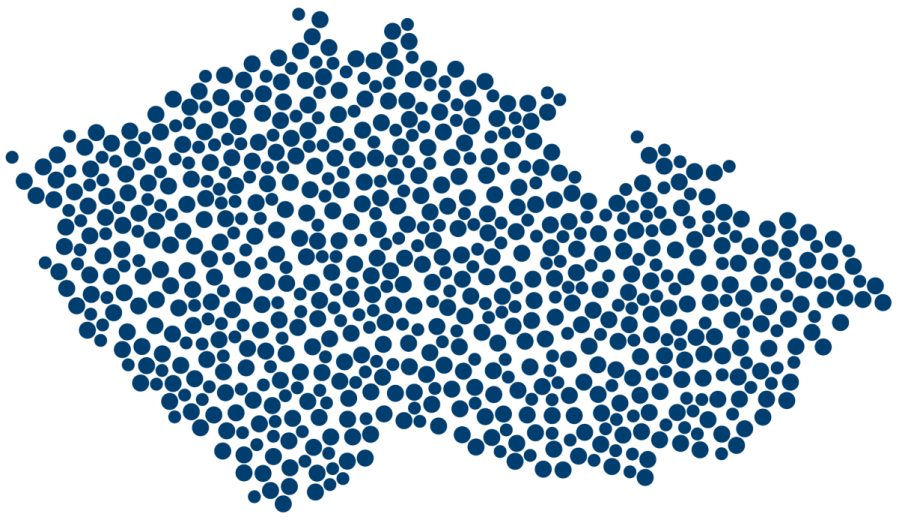 WE ARE CREATING THE IMAGE OF CZECHIA
CzechTourism Strategy for 2021–2025
WE ARE CREATING THE IMAGE OF CZECHIA
CzechTourism is a client-oriented agency whose goal is to effectively support inbound and domestic tourism, and to actively contribute to creation of a positive image of the CR abroad. 
Through our activities, we help in increasing the number of overnight stays, development of the tourism offer, and thus in creation of jobs and business opportunities in regions.
We create unified cross-sectoral branding of the Czech Republic brand abroad. Through strategic partnerships, we “sell” the traditional Czech products, brands, ideas to foreign markets.
Thanks to a wide network of representative offices abroad, we have expert knowledge of source markets on which implement out marketing activities and efficiently help develop commercial relations with the Czech business environment. We promote companies, start-ups, and educate in tourism.
“Be stubborn on the vision, but flexible on the details.” — Jeff Bezos
Corporate goals and priorities
STRATEGIC 
GOAL
PRIORITY
Strategic goal: Czech Republic brand management
Building a unified brand of 
the Czech Republic
Strategic partnerships
Clear definition of the destination brand and its role in relation to other national brands
Cooperation of CzechTrade, CzechInvest, Czech Centres abroad and their joint presentation as part of the CzechHouse concept at representative offices
Cross-sectoral cooperation with MFA, MRD, MIT, MEYS, MA
Active involvement in the National Marketing Team 
Support for events in collaboration with MK, the National Sports Agency/MEYS based on transparent methodology
Projects in collaboration with iconic brands and main players in the sector 
Support for projects under the auspices of professional associations
Active involvement as part of memberships in international organizations – ETC, V4, and effective use of their resources.
Entering into Memoranda of Cooperation – key associations, or universities as well
Strategic goal: Effective CzechTourism
CzechTourism – a stable and attractive employer for a motivated team of professionals
Digitalization of the agency and related processes
Introduction of project management and agency transparency
Reduction of the administrative load – digitalization of processes
Continual education of employees, traineeships at representative offices abroad
Focus on specialized training courses – minimization of outsourcing
Reduction of fluctuation and team stabilization
Emphasis placed on digital marketing
Development of “Kudy z nudy” and the Visitczechrepublic.com destination portal, including the B2B section
Concentration on clear measurability of results
Creation of a technical solution for a central register of guests staying at collective and individual accommodation establishments in the CR – the eVisitor project
Introduction of an electronic tool for management of projects at CzT
Introduction of a dynamic purchasing system
Regular publication of the plan of public contracts and current budget on the CzT website
Setting out a transparent process for selection of partner events in accordance with 3E – approving by the cross-sectoral board
Strategic goal: Effective support for entrepreneurs and regions
Setting priorities of CzT activities
Support for innovations in tourism
Strong network of representative offices abroad
Education and research 
in coordination with regions and entrepreneurs
Promotion of family businesses (as per def. approved by the CR Government in 2019) and start-ups
Maximum emphasis on digitalization of processes – active involvement in the Digital Czechia strategy
Creation of the Global Distribution System (GDS)
Cooperation with B2B partners in the CR and abroad
Cooperation with strategic partners (airlines, airports)
Provision of know-how regarding the source markets and creation of business opportunities through the RO network
Development of visitczechrepublic.com
Development of social networks in the given territories
Development of markets without RO with market potential
Conducting regular educational workshops in regions
Connecting the Tourism Forum to important sectional events – increasing the share of participating entrepreneurs
Earmarking the funds for joint research and educational projects – implementation through co-funding
Development of www.tourdata.cz
Holding regular meetings with key partners – CUT, CCCT (Czech Confederation of Commerce and Tourism)
Creation of positive PR activities of CzT and DMO and emphasizing the importance of tourism and its effective management
Packages of CzT services for regions and entrepreneurs
Marketing campaigns always in cooperation with regions and private entities
Indicators for evaluation of the corporate strategy – BSC (Balanced ScoreCard)
Indicators for evaluation of the corporate strategy – BSC (Balanced ScoreCard)
Indicators for evaluation of the corporate strategy – BSC (Balanced ScoreCard)
Main target values in 2025
Marketing expenses will not exceed EUR 1 per foreign tourist (in 2019 it was EUR 0.8; during the phase of tourism recovery after Covid-19 pandemic, the expenses per tourist will be many times higher, due to the restart of the entire sector)
Strengthening the CR position in relation to competitors in NBI (2019 – all competitors were ranked higher than the CR)
Increasing the rating in K-Index (Corruption Risk Index – Hlídač státu) from B to A
The marketing budget is transparently published online
The AVE value for PR activities in support of inbound tourism will be at least CZK 4.5 billion (i.e. the same value as in 2019)
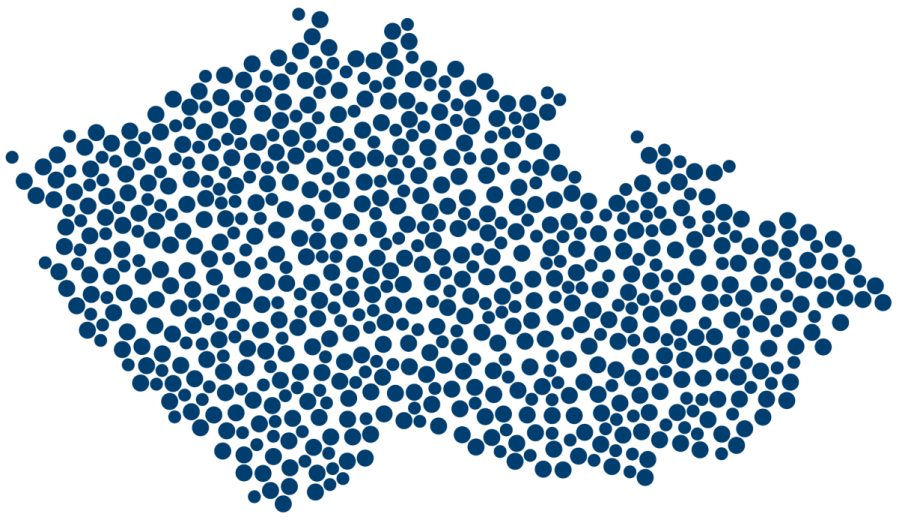 Czech Republic – a destination with sustainable tourism centres in all regions
Strategy of the CZECH REPUBLIC destination for 2021–2025
Czech Republic – a destination with sustainable tourism centres in all regions
We manage the regional dispersal of tourists, assist in preparation of an exclusive offer in each region, develop sustainable forms of travelling.
We digitalize the tourism offer and make it more effective.
CzechTourism activities have transformed from a mire destination marketing to comprehensive destination management of the Czech Republic destination and actively methodically support the transformation of other DMO.
We flexibly react to trends in destination marketing. We adjust the marketing mix to the changing target groups of products and effectively measure the results of campaigns and micro-campaigns.
We manage 4 main CR product lines (Cultural, Active, Spas, MICE) and ensure their development and promotion.
Destination goals and priorities
STRATEGIC 
GOAL
PRIORITY
Strategic goal: Digitalization of the tourism offer
Online presentation of the destination
Use of the digitalization potential for making visitor management more effective
Global Distribution System (GDS)
Development of the visitczechrepublic.com destination portal
Development of social media – working with influencers, ambassadors
Cooperation with tourist portals oriented on foreign countries in the source markets - through RO
Creation of data alliances – use and interconnection of various data sources, learning from each other
Use of new data sources for getting information on the destination occupancy rate
Active work with the existing data sources – behaviour of web visitors, Google Search, social media analytics, etc.
Strategic goal: Effective destination management
Sustainable tourism 
in the destination
Assistance and support in preparation of an exclusive offer 
in regions
Targeted effective marketing
Prime focus on target segments, not on target markets
Implementation of targeted micro-campaigns
System promotion of events with international importance in regions
Active involvement in cross-border cooperation projects
Support for new, innovative projects in the CR, creation of an incubator of ideas, networking of partners and projects
Support in development of DMO categorization; creation of a functional pyramid structure of DMO
Promotion planning with respect to the utilization of capacities in the territory and their limits
Online visitor management
Implementation of regular surveys focused on satisfaction of residents
Orientation on individual travellers and smaller groups, prioritization of quality over quantity
Promotion focused on extending the main season
Slow Tourism – responsible travelling
Support for sustainable forms of travelling – train transport, city public transport, cycling, hiking and water tourism
Each region has its centre which focuses on mainstream/ group tourists
The region has also prepared an exclusive offer which distinguishes it from other regions
Mapping the tourist potential of the CR, identification and description of suitable target segments and micro-segments
Development of infrastructure products - from larger centers to exclusive locations
Implementation of campaigns within the cluster of regions, accumulation of funds
Support for MICE in Prague and regional centres
Prague as an exclusive destination and gateway to regions
Building the product focused on czech mountains
Support for rural tourism development
Strategic goal: Maximizing visitor experience
Service quality improvement
Tourism experience manager
Accessible 
tourism
Development of service quality and certification in close cooperation with professional unions
Education of workers in tourism services – conducting educational courses and workshops
Cooperation with organizations representing disabled people
Mapping the offer and promotion of places for barrier-free travel
Improving accessibility of tourism attractions for disabled clients
A possibility of collecting complaints from foreign tourists in one place, forwarding to competent organizations, systematic efforts to start discussion and to handle frequent problems
Active work with regions, entrepreneurs and local community
Monitoring the rating on selected platforms – Booking, TripAdvisor, referring to possible problematic topics, initiation of solutions, education, training courses
Indicators for evaluation of the destination strategy – BSC (Balanced ScoreCard)
[Speaker Notes: TIC visitor rate]
Indicators for evaluation of the destination strategy – BSC (Balanced ScoreCard)
Indicators for evaluation of the destination strategy – BSC (Balanced ScoreCard)
Main target values in 2025
The tourism intensity will grow faster in the regions where the value is lower than the average in the CR in 2019 (in 2019 the following regions were below the average: Zlín, Olomouc, Plzeň, South Moravian, Vysočina, Pardubice, Moravian-Silesian, Ústí nad Labem, and Central Bohemian Regions).
The Gini coefficient, monitoring the seasonality in terms of nights spent by foreign tourist in the CR, will not exceed 0.2 (in 2019 it was 0.113 – the best value in comparison with competitors).
CAE occupancy rate (net utilization of beds) in the CR, expressed in the annual average, will not decrease below 50% (50.9% in 2019).
Introduction of IAE monitoring
The e-Visitor online register of accommodation establishments (both collective and individual) is functional.
75 certified and recertified DMO (50 in 2020).
FUNDING
Public resources: state budget, EDP, TACR, etc.

EU funds: IROP, TSI, OPE

Co-funding by entrepreneurs and regions: service packages, barters, strategic cooperation, TouchPoint, etc.
TIME SCHEDULE
JUNE 2019 - AUGUST 2020
Preparation of the strategy
SEPTEMBER – OCTOBER 2020
Sending the strategy to partners
Presentation of the strategy at workshops with partners
Incorporation of comments 
Submission of the strategy to the Strategy Board, and to the founder for approval
NOVEMBER 2020
Presentation of the final version on the CzechTourism Strategy Day 
JANUARY 2021 – DECEMBER 2025
Implementation and ongoing evaluation of the strategy
JUNE 2026
Evaluation of the strategy
List of Abbreviations
MEYS	Ministry of Education, Youth and Sport of the Czech Republic
MA	Ministry of Agriculture of the Czech Republic
MFA	Ministry of Foreign Affairs of the Czech Republic
NPS	Net Promoter Score; degree of customer loyalty
NTO	National Tourism Organization
OPE 	Operational Program Employment
POS	Point of Sale; advertising materials and products used in points of 	sale (roll-ups, stands, etc.)
EDP	Economic Diplomacy Projects
TACR	Technology Agency of the Czech Republic
TSI	Technical Support Instrument
TIC	Tourist Information Centre
RO	Representative Offices of CzechTourism abroad
AVE	Advertising Value Equivalent; value of medial area achieved by PR activities (in CZK)
T	Tourism
CzT	CzechTourism
CR	Czech Republic
CUT	Czech Union of Tourism
DT	Domestic tourism
DMO	Destination Management Organization
ETC	European Travel Commission
CAE	Collective accommodation establishments
IROP	Integrated Regional Operational Programme
IAE	Individual accommodation establishments
MC	Ministry of Culture of the Czech Republic
MRD	Ministry for Regional Development of the Czech Republic
MIT	Ministry of Industry and Trade of the Czech Republic